Cáncer de estómago
El cáncer de estómago es el tipo más frecuente de cáncer en todo el mundo (después del cáncer de piel).
Los ancianos desarrollan con más frecuencia cáncer gástrico. La media de edad del diagnóstico es de 63 años.
Factores de riesgo
La infección por Helicobacter pylori es el principal factor de riesgo de cáncer de la porción distal del estómago. Del 35% al 89% de los casos son atribuibles a esta infección. 
Otros factores de riesgo son predisposición genética, gastritis crónica, anemia perniciosa, pólipos gástricos y el consumo de agentes carcinogenéticos, como alimentos ahumados y nitratos. La aclorhidria o carencia de ácido clorhídrico en el estómago es también un factor de riesgo conocido. 
El riesgo también aumenta en pacientes parcialmente gastrectomizados.
Fisiopatología
El adenocarcinoma que involucra a las células productoras de moco del estómago es la forma más frecuente de cáncer gástrico. Estos tumores pueden crecer en cualquier parte de la superficie de la mucosa, pero predominan en la parte distal del estómago. 
El cáncer gástrico comienza como una lesión localizada (in situ), entonces progresa involucrando a la mucosa y submucosa (cáncer gástrico temprano). 
Los tumores pueden entonces diseminarse a los tejidos circundantes, en particular al hígado, a lesión puede ser ulcerada.
 Debido a la alta vascularización sanguínea y linfática de la zona, la afectación de nódulos linfáticos y producción de metástasis es precoz en el desarrollo de estos tumores. 
Las metástasis se encuentran en hígado, pulmones, ovarios y peritoneo
Manifestaciones
La enfermedad está asociada con pocos síntomas. Desafortunadamente esta enfermedad se diagnostica con frecuencia en un estado muy avanzado con metástasis ya presentes al diagnóstico. 
Los síntomas iniciales son vagos, incluyendo sensación de plenitud gástrica temprana, anorexia, indigestión y posibles vómitos. El paciente puede experimentar dolor de tipo ulceroso típicamente después de las comidas, que no es aliviado por antiácidos. 
Cuando la enfermedad progresa, aparece pérdida de peso y el paciente sufre caquexia (malnutrición severa) en el momento del diagnóstico. Puede ser palpable una masa abdominal y aparecer sangre oculta en heces, lo que es indicio de hemorragia gastrointestinal.
Métodos diagnósticos
La anemia que aparece en el hemograma es con frecuencia el primer indicio de cáncer gástrico.
Una radiografía gastrointestinal superior con bario puede identificar las lesiones.
Ecografía y otros estudios radiológicos. 
El diagnóstico definitivo se realiza mediante endoscopia gastrointestinal superior con visualización y biopsia de la lesión.
Tratamiento
Cuando se diagnostica la enfermedad y aún no han aparecido las metástasis el tratamiento de elección es la resección parcial o total del estómago. 
En la gastrectomía parcial se extirpa una parte del estómago, normalmente la mitad distal o los dos tercios distales, y se anastomosa el estómago restante directamente al duodeno o al yeyuno proximal.
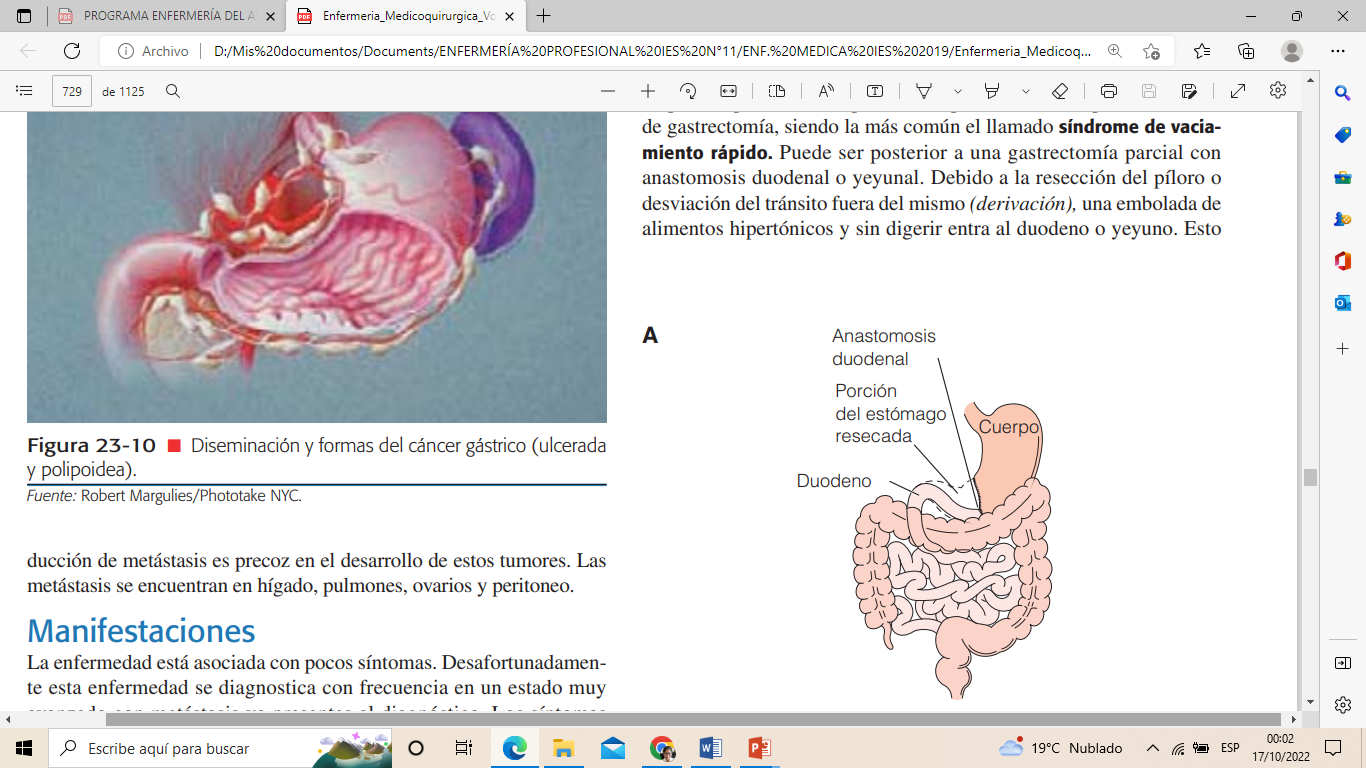 Dos de los procedimientos más comunes son la gastroduodenostomía y la gastroyeyunostomía.
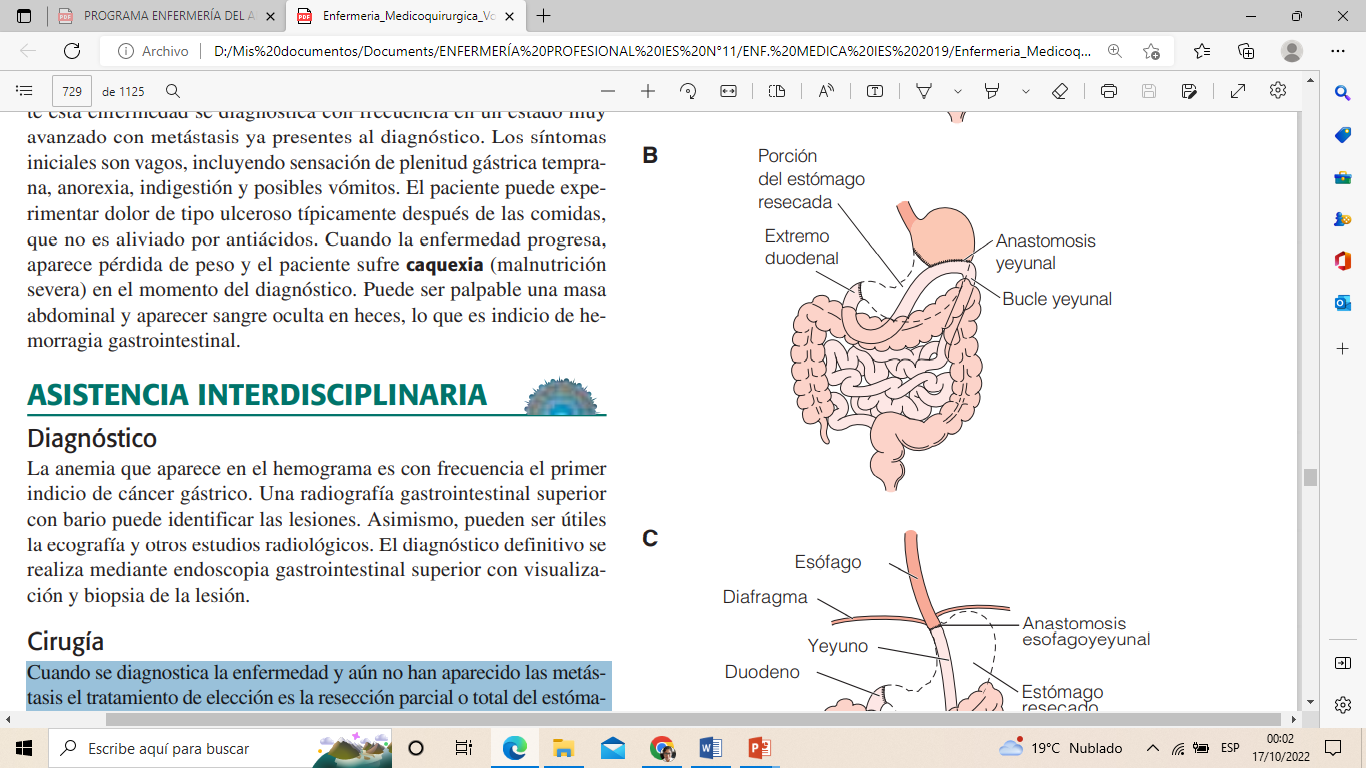 Cuando el cáncer es difuso por toda la mucosa, pero limitado al estómago, puede estar indicada la gastrectomía total o extirpación total del estómago con posterior anastomosis del esófago al duodeno o yeyuno (esofagoyeyunostomía).
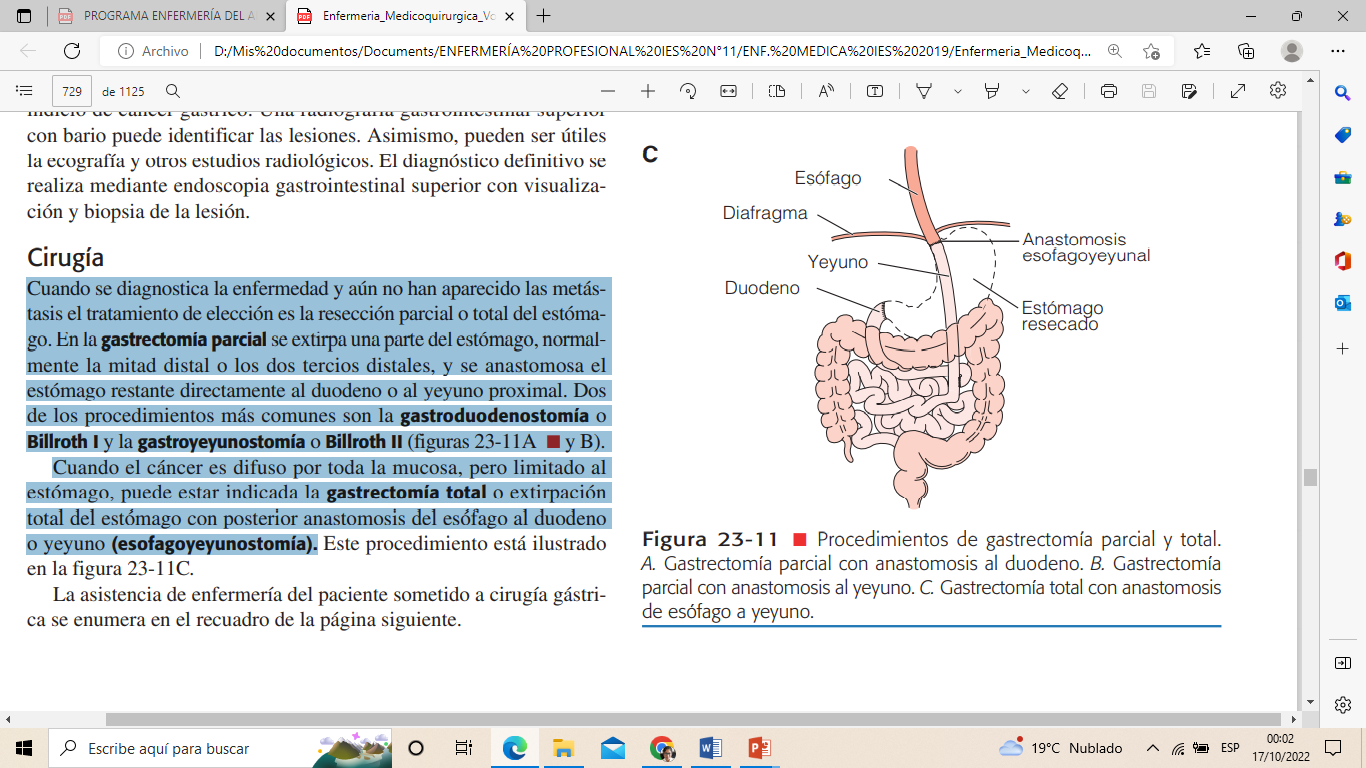 Complicaciones
Se pueden presentar complicaciones posteriores a los procedimientos de gastrectomía, siendo la más común el llamado síndrome de vaciamiento rápido. 
Puede ser posterior a una gastrectomía parcial con anastomosis duodenal o yeyunal. Debido a la resección del píloro o desviación del tránsito fuera del mismo (derivación), una embolada de alimentos hipertónicos y sin digerir entra al duodeno o yeyuno. Esto desencadena la salida de agua a la luz intestinal para mantener el equilibrio osmolar y como resultado se produce disminución del volumen sanguíneo y dilatación intestinal. Se estimula el peristaltismo y se aumenta la motilidad intestinal
Los síntomas precoces del síndrome de vaciamiento rápido aparecen entre 5 y 30 minutos después de la ingesta. 
Aparecen como consecuencia de la dilatación intestinal, el estímulo del peristaltismo y la hipovolemia resultante del paso de comida no digerida (quimo) al intestino delgado. 
Los síntomas son náuseas con posibles vómitos, dolor en el epigastrio, calambres y borborigmos (ruidos intestinales hiperactivos y aumentados), y diarrea.
El síndrome de vaciamiento gástrico rápido se maneja inicialmente con medidas dietéticas que retrasan el vaciado gástrico y permiten la entrada de bolos menores al intestino delgado. Las comidas deben ser pequeñas y frecuentes, tomando de manera separada los líquidos y los sólidos.
Otras terapias
La radioterapia o quimioterapia pueden utilizarse para eliminar cualquier diseminación del tumor, linfática o a distancia. Para los pacientes con enfermedad avanzada el tratamiento paliativo puede incluir cirugía y quimioterapia. 
Estos pacientes pueden necesitar un tubo de alimentación mediante gastrostomía o yeyunostomía.
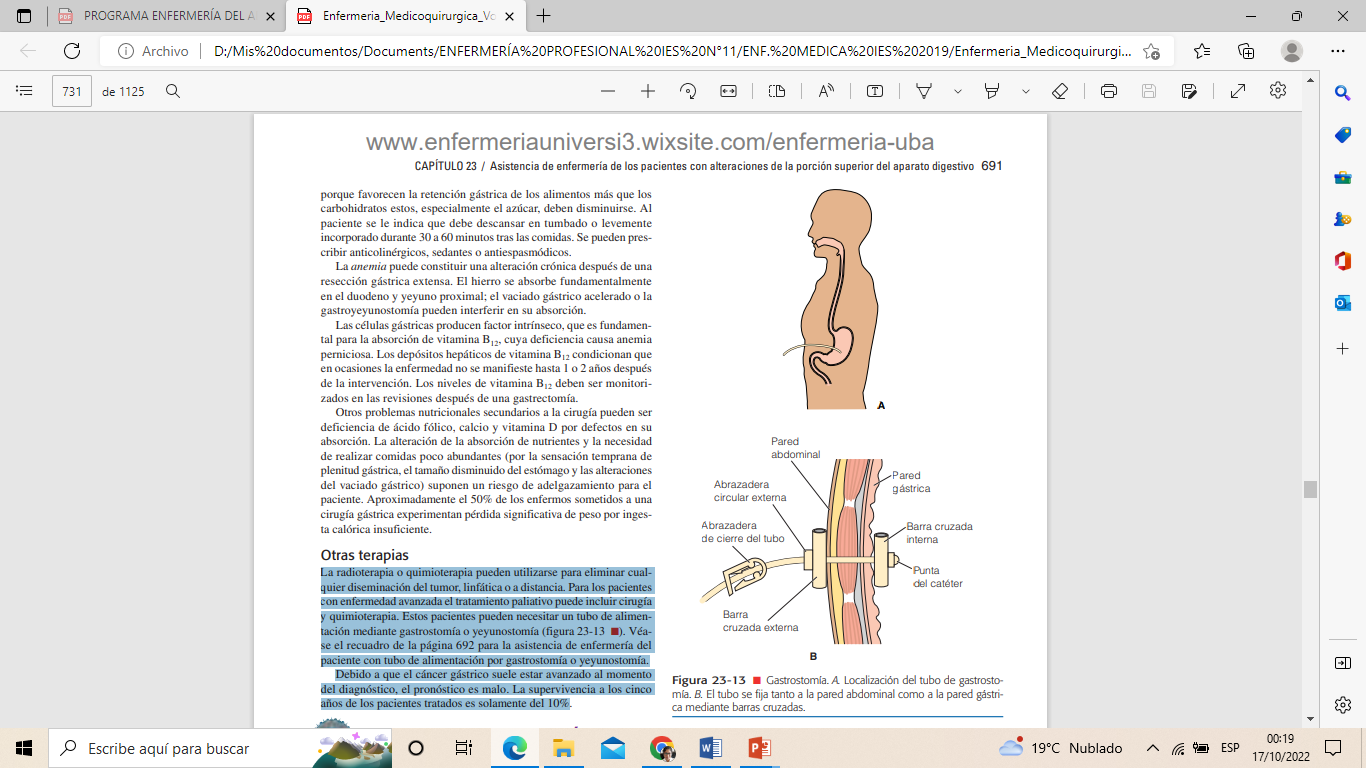